DEATH
General terms
Terms derived from mors
Quiz
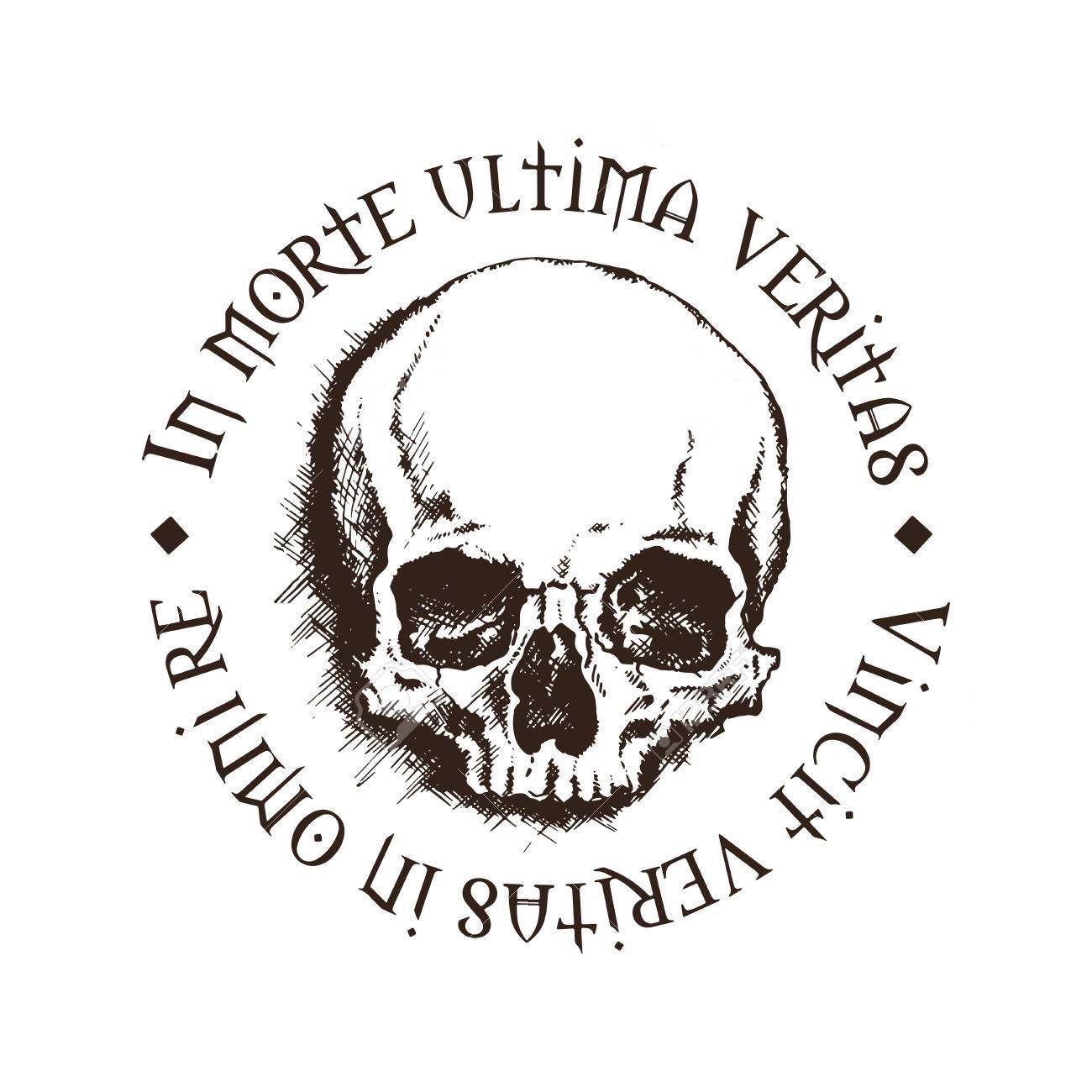 Death
In death lies the final truth.

Truth conquers in all matters.
[Speaker Notes: the permanent ending of vital processes in a cell or tissue.
A patient is considered dead when there is irreversible cessation of cardiopulmonary function
Or when there is irreversible cessation of brain function 
Signs of death- no pulse, no breathing, algor mortis, pallor mortis, and livor mortis]
General terms
DEATH
Latin
Exitus, us, m.
Mors, tis, f.
Finis, is, m.

Letalis, e
Mortalis, e
Greek
Thanat-  (θάνατος)
Necr- (νεκρός)
[Speaker Notes: Exitus- Path to death, exit, figuratively, clinical- exitus lethalis (natural death)
Mors- pathological anatomy- Mors auxilium vitae (
Finis- end or death
Necros- dead body
Thanatos- god of peaceful death
Letalis- fatal
Mortalis- subjective to death]
Terms derived from mors
Mors biologica
A permanent cellular damage resulting from lack of oxygen, which is irreversible
Mors clinica
a cessation of blood circulation and breathing, which is reversible by resuscitation methods
[Speaker Notes: The paitent should be able to be revived through CPR, or Defibration paddles.]
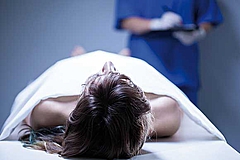 Mors in tabula
Death on the operation table
[Speaker Notes: Uncontrollable bloodloss, stroke or heart attack, weak patient that cannot withstand stress of surgery]
Mors subita
Sudden death
[Speaker Notes: Arrhythmia
Acute Myocardial Infarction (AMI)
Intracranial Emergencies
Pulmonary Embolism (PE)
Aortic Catastrophe]
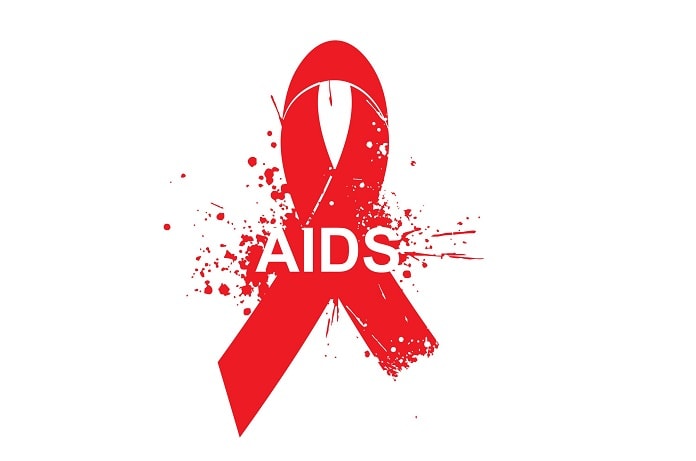 Mors lentissima
Very slow death
[Speaker Notes: Alzheimers disease or AIDS]
Mors praenatalis
Death of fetus before it starts breathing independently
[Speaker Notes: Lupus, trauma, hypoxia due to umbilical cord strangulation, true umbilical knot- resulting in suffocation, rh factor of mother, autoimmune diseases.]
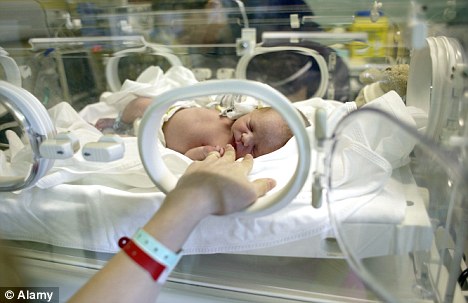 Mors neonatalis
Death of a new-born up to 10 days after birth
[Speaker Notes: Infections, especially blood infections
Complications of preterm birth
Lower respiratory infections (such as flu and pneumonia)
Diarrheal diseases]
As we approach death
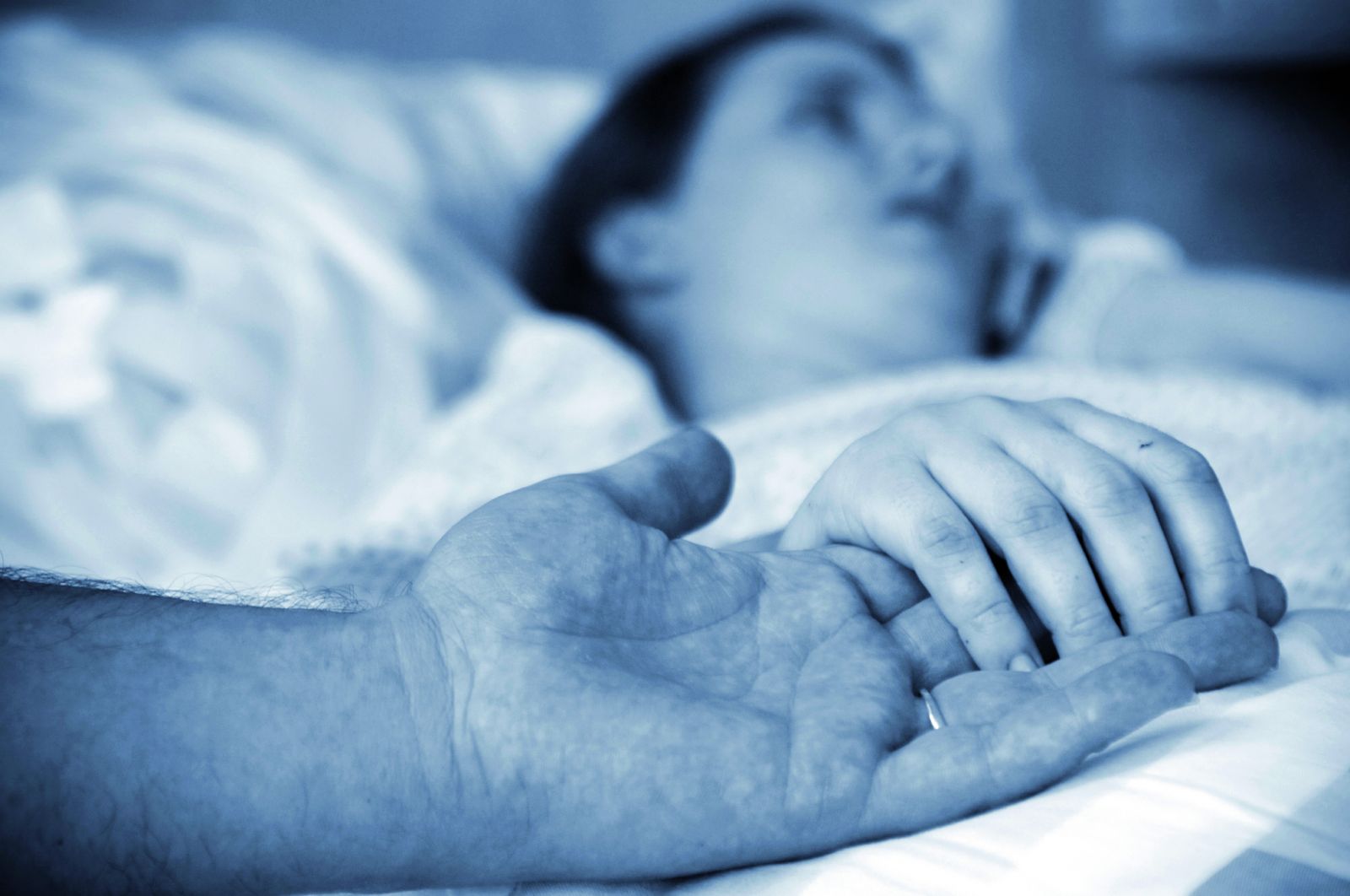 Moribundus, a, um
The one who is going to die, dying man
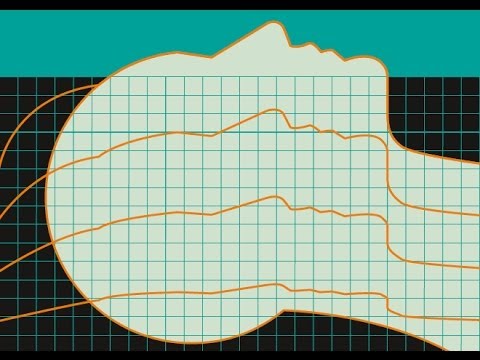 Vita minima
weak signs of the life
[Speaker Notes: Weak signs of life, organs not working in unison, vitals are weak along with body giving signs of death]
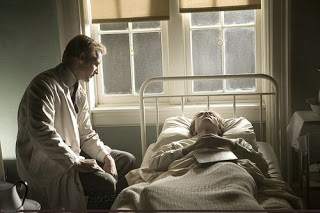 In ultimis/                   in extremis
in the last moments of life
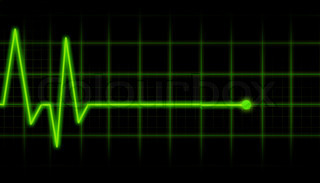 In articulo mortis
in the moment of the death
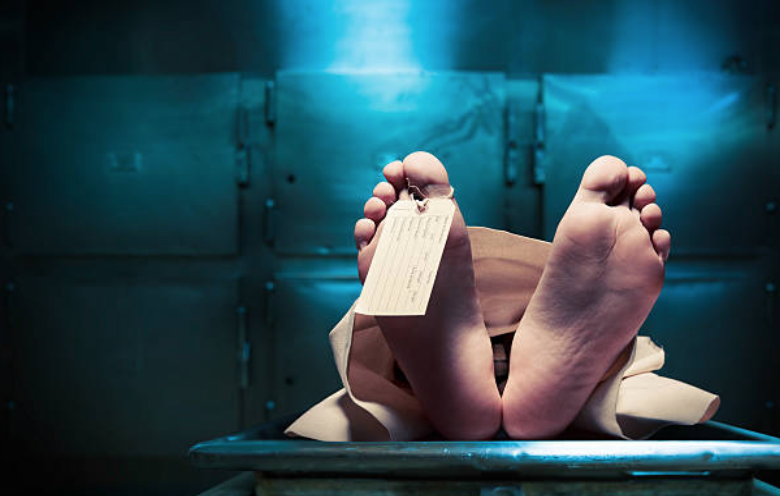 Mortuus, a, um
Dead
Pallor mortis
Algor mortis
Rigor mortis
Livor mortis
Putrefaction
Decomposition
Skeletonization Fossilization
The stages of death
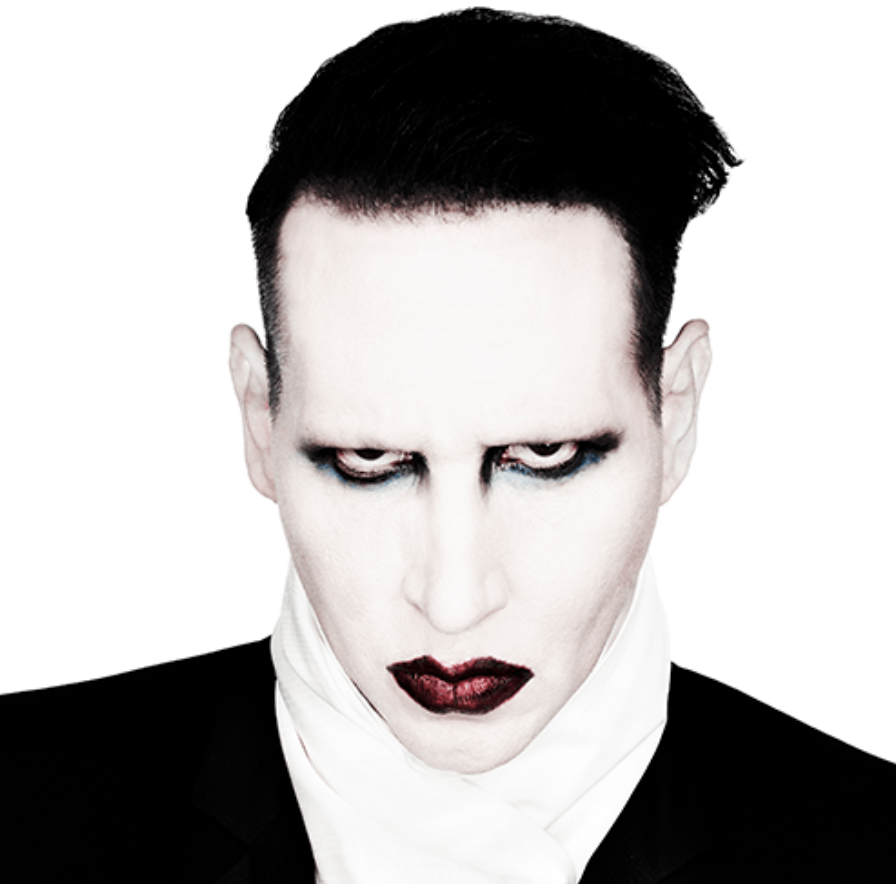 Pallor mortis
Paleness post mortem
[Speaker Notes: Pallor = paleness 
It occures almost immediately( 15-25 min.) post mortem
It results from the cessation of capillary circulation throughout the body. → Livor mortis]
Algor mortis
The change of the body temperature post mortem until ambient temperature is matched
Rigor mortis
Post mortem stiffness caused by chemical changes in muscles, it subsides after 24h
[Speaker Notes: Muscles actualy need work to relax/extend by pumping calcium ions out of the cells and "rewinding" the fibers to default postition. Letting calcium ions in the cell again then in fact triggers the fibers to spring into flexed position. Also ATP is required to break the actin and myosin bridges, when the organism dies, ATP is not produced anymore. 
After the cells die, they can't keep the ions outside anymore and they eventually get inside and flex the muscles. It’s uncoordinated and doesn't work properly but it sufficiently locks the muscles in place. 
As these protein muscle fibers decompose the rigor subdues.]
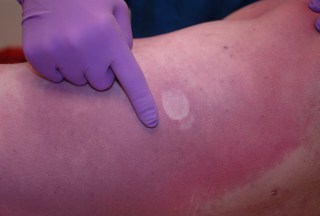 Livor mortis
A settling of the blood in the lower (dependent) portion of the body after death causing a purplish red discolouration of the skin
Putrefaction
Putrefactio, onis, f 

When the organism begins to decay or rot
[Speaker Notes: pūtrefactiō f (genitive pūtrefactiōnis); third declension - rotting]
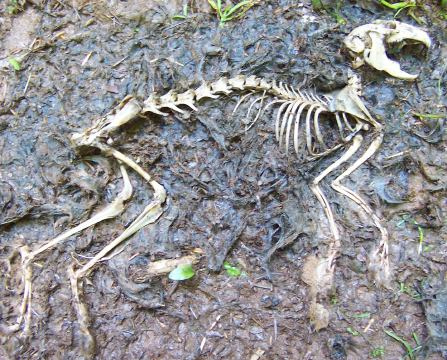 Decomposition
Compositio, onis, f.

The organism begins to break down into simpler organic substances that can be used as nutrients for other organisms
[Speaker Notes: compositiō f (genitive compositiōnis); third declension – mixture or union
De- of or from (latin prefix)]
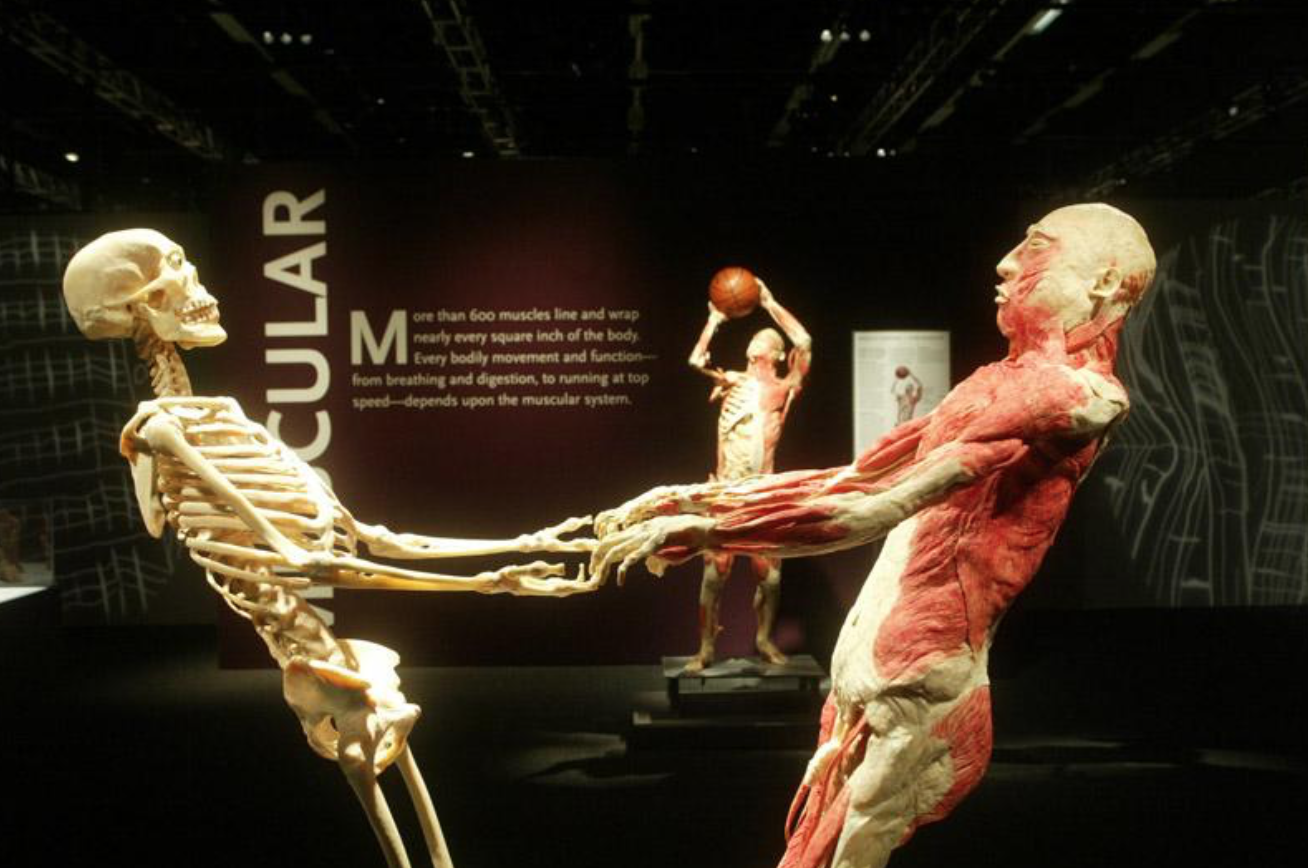 Skeletonization
The remaining tissue of the organism continues to decay until just the skeleton remains
Quiz
What declension is mors and how is it declined?
What is the meaning of rigor mortis?
[Speaker Notes: Post mortem muscle stuffness that occures due to the body‘s inability to
Maintain the balance that allows for muscle contraction and relaxation]
What is the difference between mors biologica and mors clinica?
[Speaker Notes: Biologia is the death of cells due to lack of oxygen (irreversable), as opposed to clinica where the death of hte paitent is revesable (CPR, Difibulator)]
Translate this sentence: Mors subita propter embolum pulmonalem
[Speaker Notes: Sudden death due to embolism in the lungs]
What does exitus letalis mean?
[Speaker Notes: Natural death]
Finis, is, m
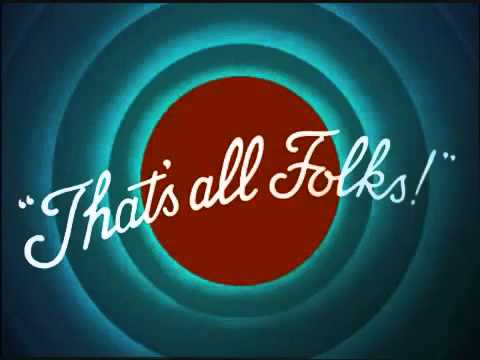